KHỞI ĐỘNG
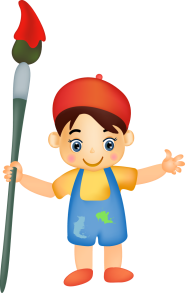 KHỞI ĐỘNG
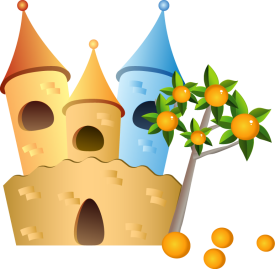 Từ một cuộc đua thuyền diễn ra trên một khúc sông từ A đến B dài 3 km. Mỗi đội thực hiện một vòng đua xuất phát từ A đến B rồi quay về A là đích, một đội đua đạt tốc độ x + 1 km/h, khi xuôi dòng từ A đến B và đạt tốc độ x - 1 km/h khi ngược dòng từ B về A. Hỏi: 
Thời gian thi của đội là bao nhiêu? Chiều về mất thời gian nhiều hơn chiều đi là bao nhiêu giờ? Cần dùng phép tính nào để tìm các đại lượng đó?
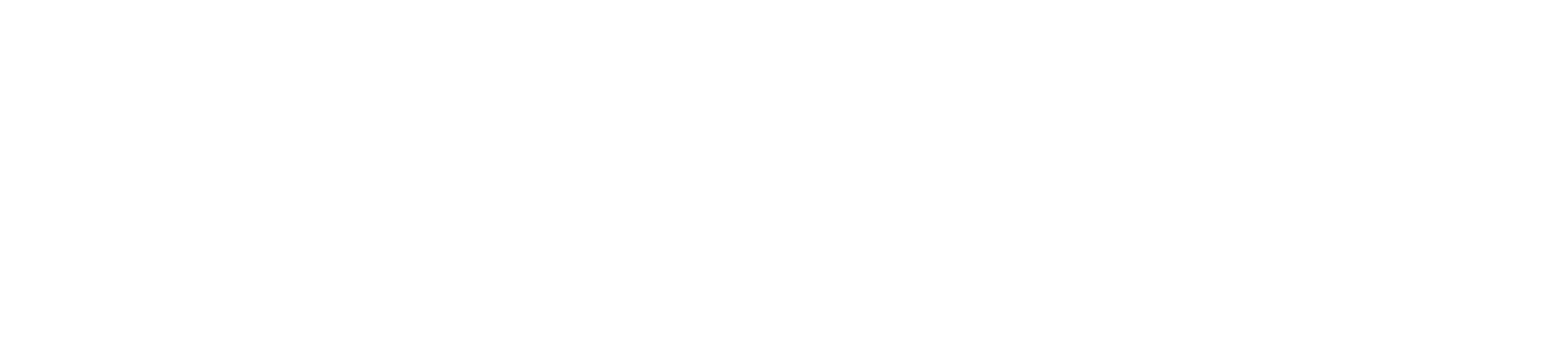 Giải
- Thời gian chiều đi, chiều về lần lượt là
- Chênh lệch thời gian giữa chiều về và chiều đi là
- Cần dùng phép tính cộng, trừ để tìm các đại lượng đó.
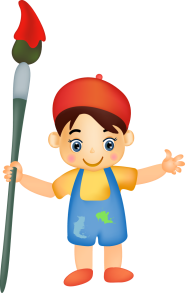 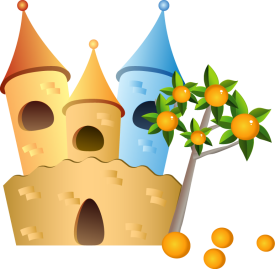 Bài 6: PHÉP CỘNG, TRỪ PHÂN THỨC
1. Cộng, trừ hai phân thức cùng mẫu
Hoạt động nhóm
Khám phá 1
Giải
Chiều rộng của hình chữ nhật lớn là: 
Cách 1:             (cm) (bằng tổng chiều rộng của hai HCN A và B)
Cách 2:             (cm)(bằng diện tích của HCN lớn chia cho chiều dài x)
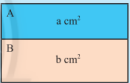 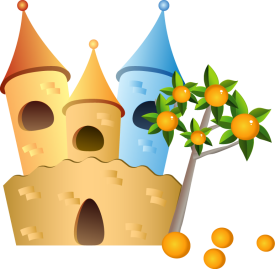 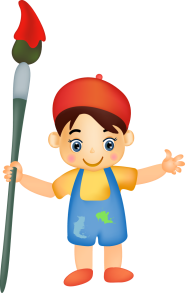 Bài 6: PHÉP CỘNG, TRỪ PHÂN THỨC
1. Cộng, trừ hai phân thức cùng mẫu
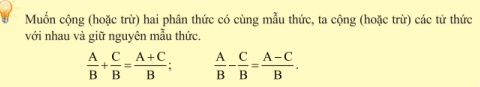 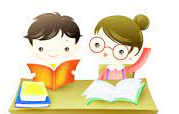 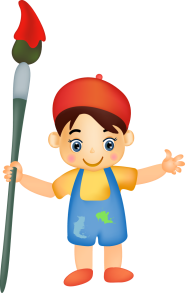 Bài 6: PHÉP CỘNG, TRỪ PHÂN THỨC
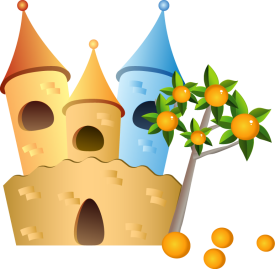 1. Cộng, trừ hai phân thức cùng mẫu
Thực hành  1
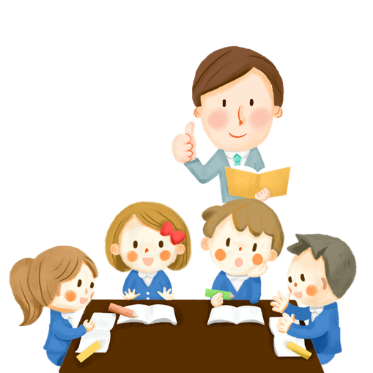 Bài 6: PHÉP CỘNG, TRỪ PHÂN THỨC
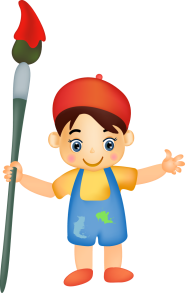 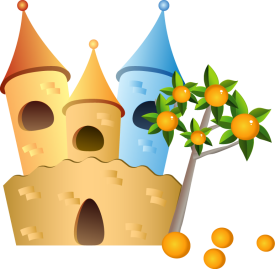 1. Cộng, trừ hai phân thức cùng mẫu
Thực hành  1
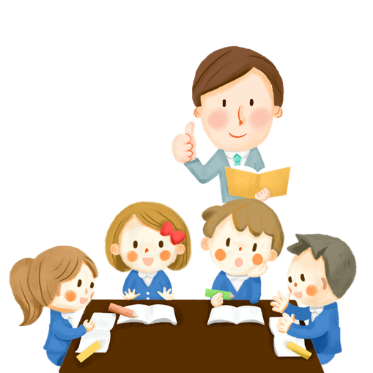 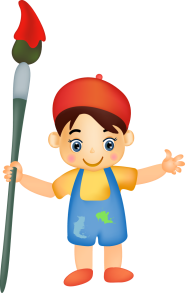 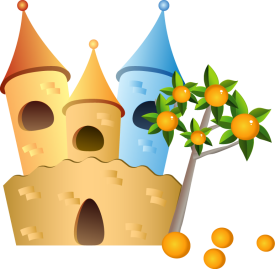 Bài 6: PHÉP CỘNG, TRỪ PHÂN THỨC
2. Cộng, trừ hai phân thức khác mẫu
Hoạt động nhóm
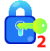 Khám phá 2
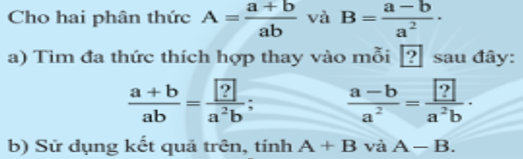 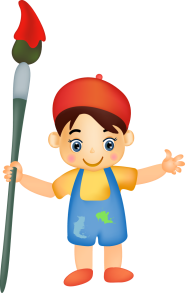 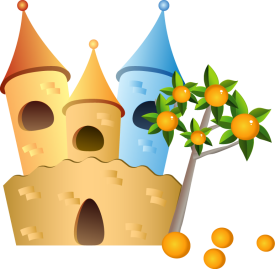 Bài 6: PHÉP CỘNG, TRỪ PHÂN THỨC
2. Cộng, trừ hai phân thức khác mẫu
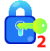 Giải
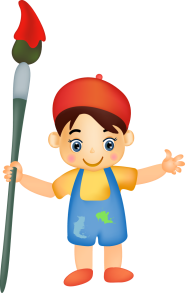 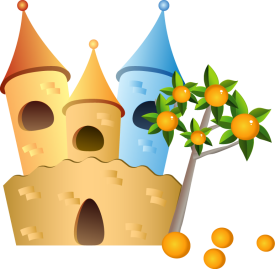 Bài 6: PHÉP CỘNG, TRỪ PHÂN THỨC
2. Cộng, trừ hai phân thức khác mẫu
2. Cộng, trừ hai phân thức khác mẫu
Chú ý: (sgk) Cho hai phân thức      và
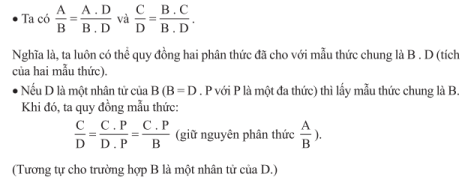 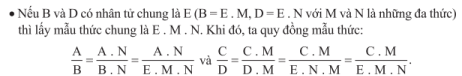 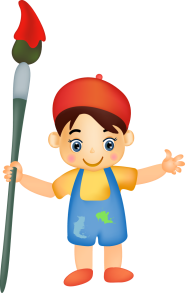 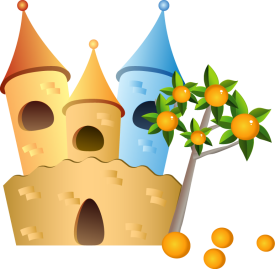 Bài 6: PHÉP CỘNG, TRỪ PHÂN THỨC
2. Cộng, trừ hai phân thức khác mẫu
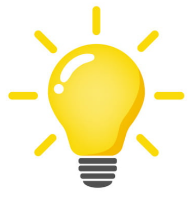 Muốn cộng, trừ hai phân thức khác mẫu ta làm như thế nào?
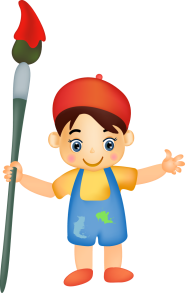 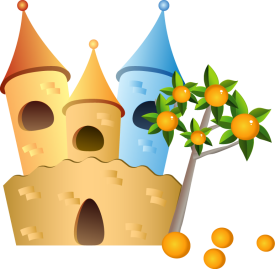 Bài 6: PHÉP CỘNG, TRỪ PHÂN THỨC
2. Cộng, trừ hai phân thức khác mẫu
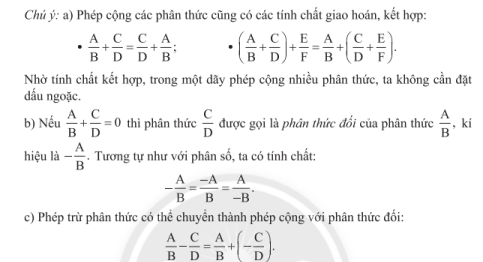 Phép cộng, trừ hai phân thức có tính chất như phép cộng, phép trừ phân số không?
2. Cộng, trừ hai phân thức khác mẫu
Thực hành  2
Giải
2. Cộng, trừ hai phân thức khác mẫu
Thực hành 3
Giải
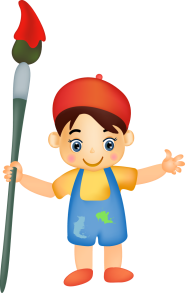 Bài 6: PHÉP CỘNG, TRỪ PHÂN THỨC
2. Cộng, trừ hai phân thức khác mẫu
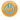 Giải
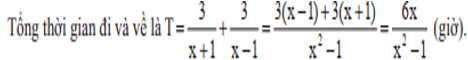 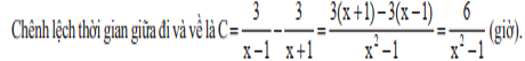 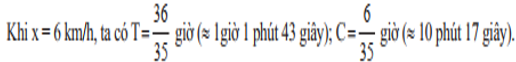 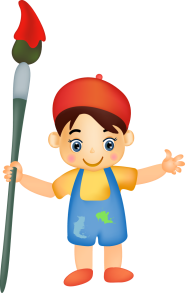 28
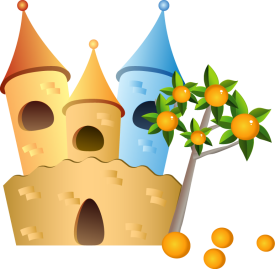 LUYỆN TẬP Bài 6: PHÉP CỘNG, TRỪ PHÂN THỨC
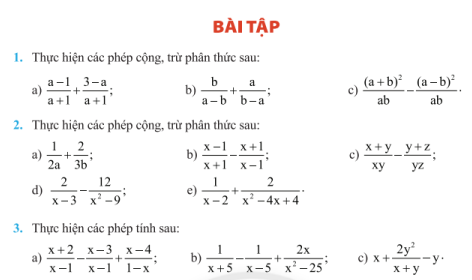 Bài 1: Thực hiện phép cộng, phép trừ các phân thức sau:
Giải
Bài 2: Thực hiện phép cộng, phép trừ các phân thức sau:
Giải
Bài 3: Thực hiện các phép tính sau:
Giải
HOẠT ĐỘNG VẬN DỤNG
Bài 4. Cùng đi từ thành phố A đến thành phố B cách nhau 450 km, xe khách chạy với tốc độ x(km/h), xe tải chạy với vận tốc y(km/h) (x>y). Nếu xuất phát cùng lúc thì xe khách đến thành phố B sớm hơn xe tải bao nhiêu giờ?
Giải
Thời gian của xe khách đi là:
Thời gian của xe tải đi là:
Thời gian xe khách đến thành phố B sớm hơn xe tải là:
(h)
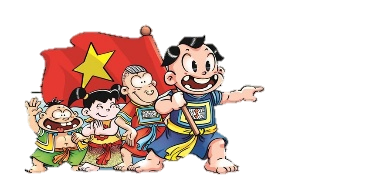 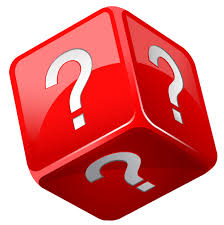 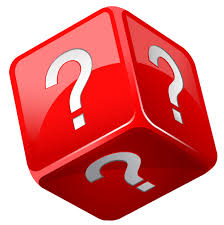 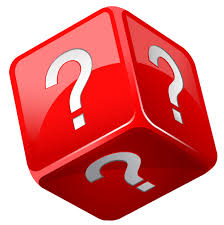 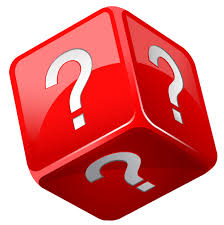 THỬ TÀI TRẠNG TÍ
4
2
3
1
GIỚI THIỆU
Một hôm nhóm bạn Trạng Tí, Sửu Ẹo, Dần Béo và Cả Mẹo, muốn xin phép đi chơi nhưng thầy Đồ Kiết yêu cầu phải trả lời đúng các câu hỏi thì nhóm bạn sẽ được đi chơi
Các em hãy giúp nhóm bạn được đi chơi bằng cách vượt qua hết các câu hỏi của thầy Đồ Kiết nhé!
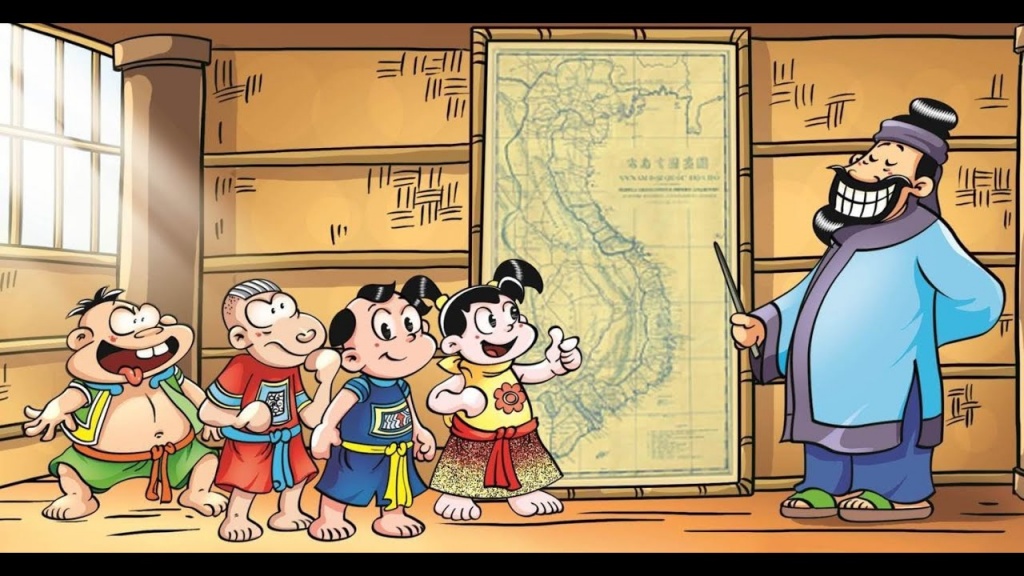 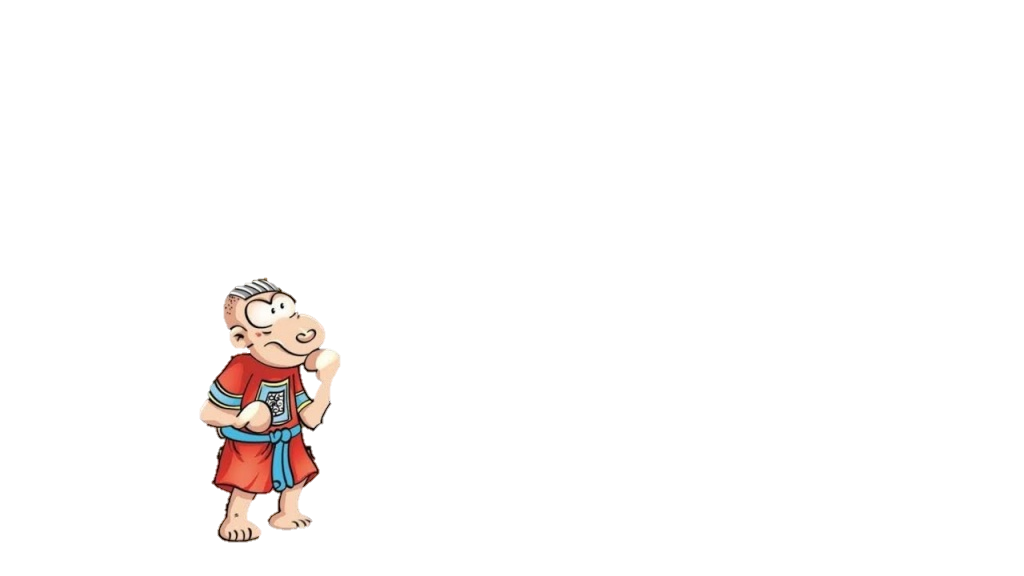 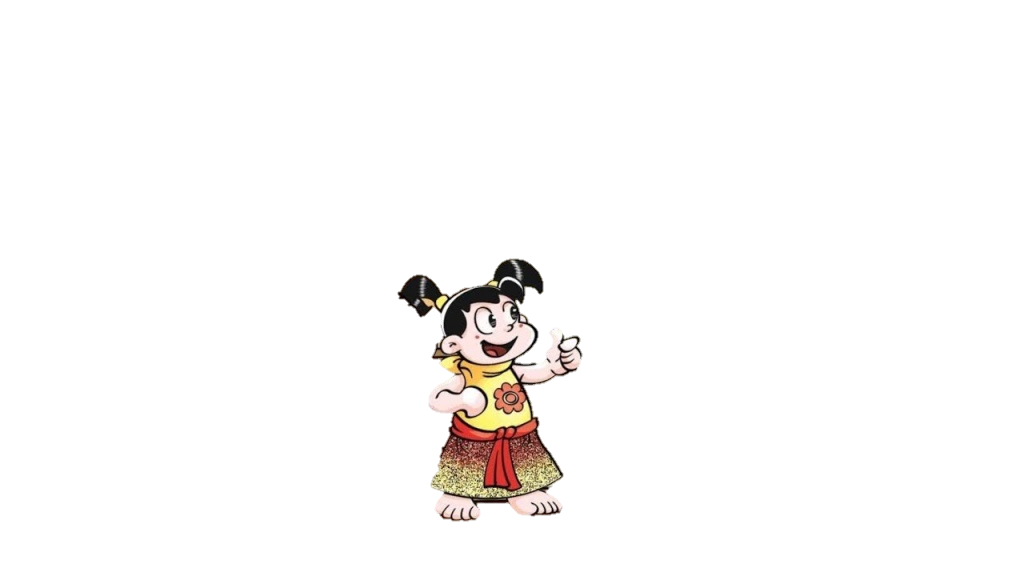 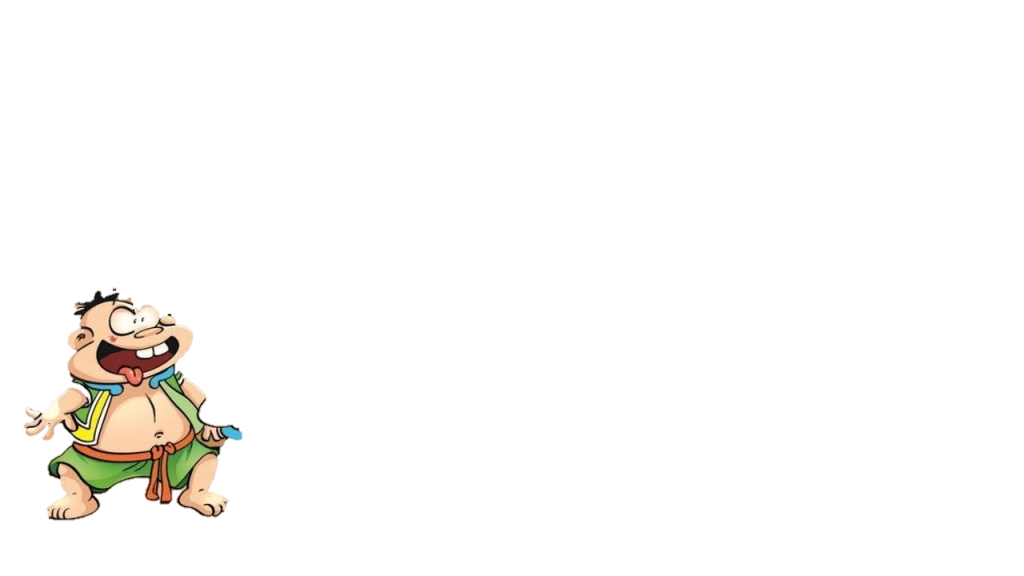 [Speaker Notes: Hướng dẫn: GV bấm vào câu hỏi, bấm hình lập phương tương ứng  sẽ xuất hiện câu hỏi. Bấm vào đáp án có tiếng vỗ tay là đáp án đúng.  Bấm vào biểu tượng nhóm Trạng Tí ở trên góc trái câu hỏi để về màn hình trò chơi chính. Khi thực hiện xong 5 câu hỏi, bấm vào biểu tượng nhóm Trạng Tí để đến Slide 31 kết thúc game.]
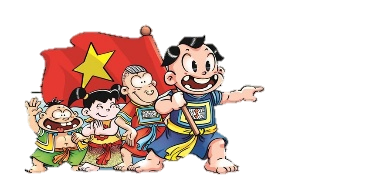 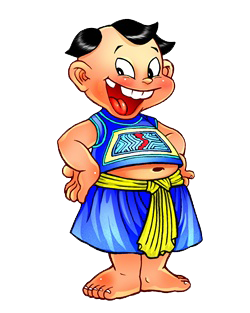 Câu 1: Tính
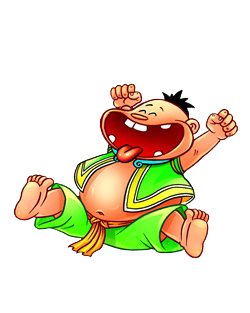 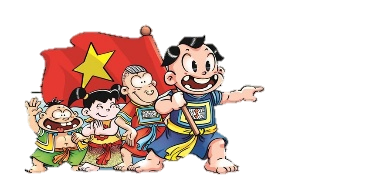 Câu 2: Tính
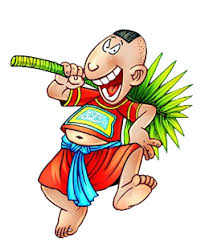 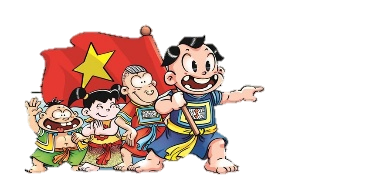 Câu 3: Kết quả của phép tính
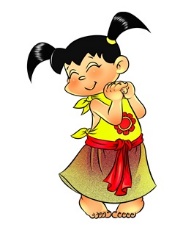 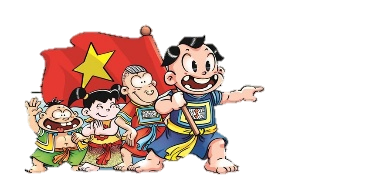 Câu 4: Kết quả của phép tính                              là:
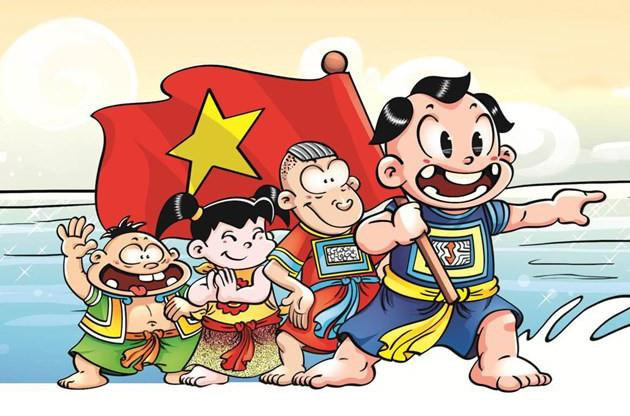 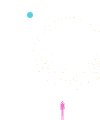 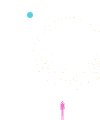 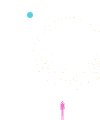 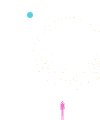 HƯỚNG DẪN VỀ NHÀ
- Ghi nhớ kiến thức trong bài.
- Hoàn thành các bài tập 2a, 3b,5 (SGK-tr35) + các bài tập trong SBT
- Chuẩn bị bài mới: “Bài 7: Nhân, chia phân thức”.
[Speaker Notes: Thiết kế game: Thầy Toán Họa]